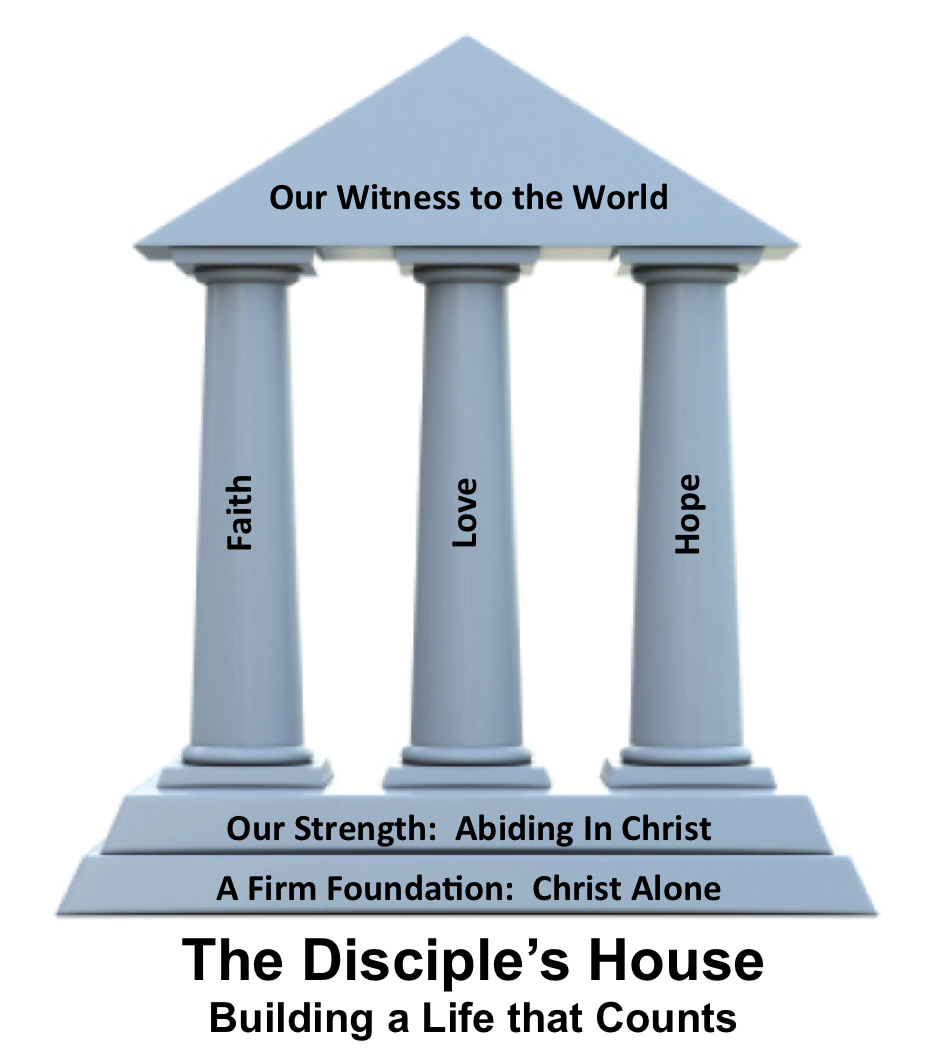 Abiding in Christ Through Obedience
John 15:9-17
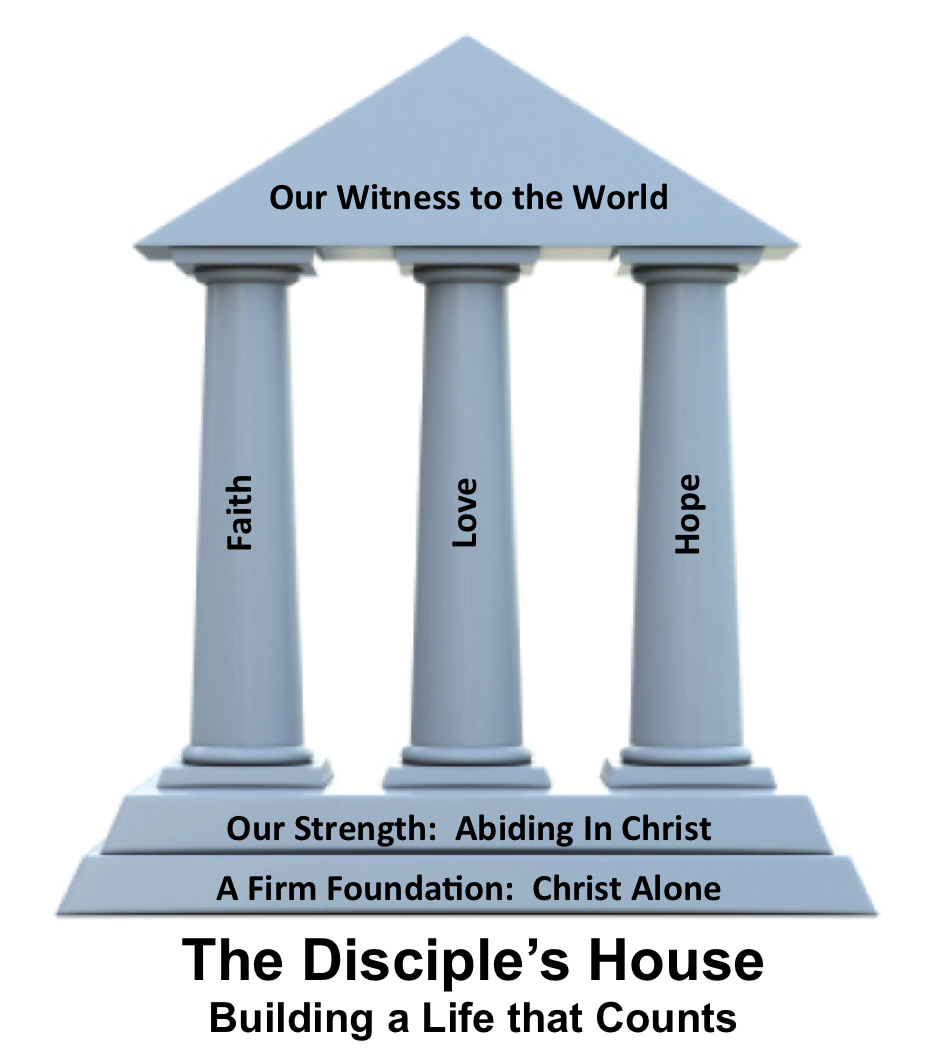 John 15:9-17


 9 As the Father has loved me, so have I loved you. Abide in my love. 10 If you keep my commandments, you will abide in my love, just as I have kept my Father's commandments and abide in his love. 11 These things I have 
spoken to you, that my joy may
be in you, and that your joy may
be full.
John 15:9-17


12 “This is my commandment, that you love one another as I have loved you. 13 Greater love has no one than this, that someone lay down his life for his friends. 14 You are my friends if you do what I command you.15 No longer
do I call you servants, for the servant does not know what his
master is doing; but I have called
you friends, for all that I have
John 15:9-17


heard from my Father I have made known to you. 16 You did not choose me, but I chose you and appointed you that you should go and bear fruit and that your fruit should abide, so that whatever you ask the Father in my name, he may give it to you. 17 These things I
command you, so that you will 
love one another.
love
The _____ of our obedience is His ____


The ____________ of our obedience is His _____


The _______ of our obedience is our
______
core
consequence
joy
content
love
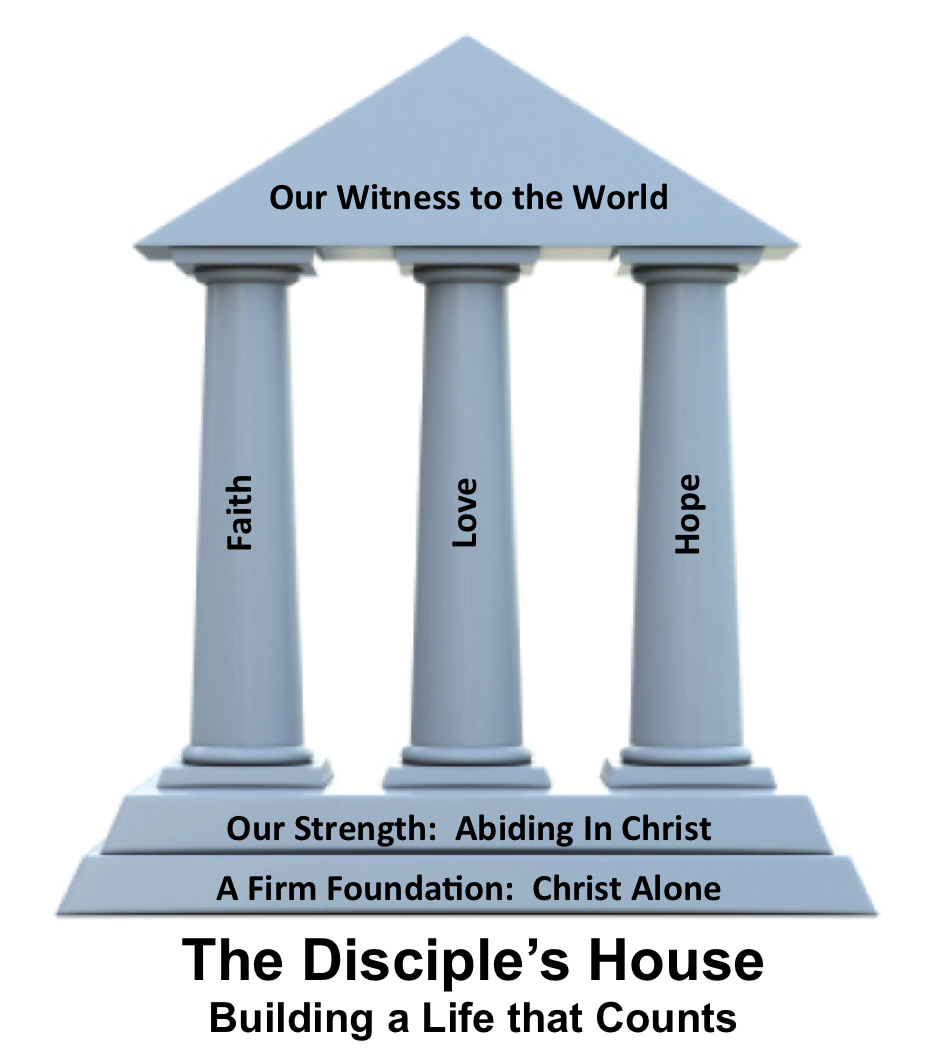